Ha-Joon ChanG -  Chutando a escada
SociologiA do Desenvolvimento 2021.2 – prof. glauco arbix
Aluno Daniel Farati – nº USP 11840151
O autor e a obra
Ha-Joon Chang – South Korea, 1963
Economia Institucional e Economia do Desenvolvimento (development economics)
Universidade de Seul e Universidade de Cambridge, PhD
Bancos de fomento ao desenvolvimento e agências do sistema ONU
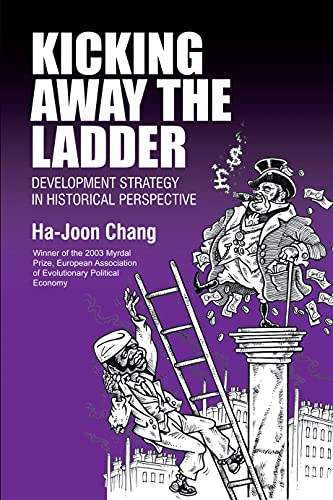 Kicking Away the Ladder, 2002 – 2003
Proposta de comparação do development path de nações desenvolvidas no passado com as políticas propostas a nações em desenvolvimento.
Capítulo 2 - Políticas de desenvolvimento econômico: perspectiva histórica das políticas industrial, comercial e tecnológica (pp. 29 – 38)
Introdução:
	Posição evidentemente contrária a prevalência dos “benefícios do livre comércio e da política industrial do laissez-faire. (p. 29)”;
	Lenda, estabelecida pelo Consenso de Washington: triunfo do industrialismo britânico como triunfo do livre mercado sobre o mercantilismo (1860’s);
	Narrativa histórica dessa lenda, como é posta pela ortodoxia da história econômica.
	 Persistência do dirigismo e do intervencionismo nos PeD (p. 32) >> falha em se desenvolver satisfatoriamente >> ascensão do neoliberalismo (exemplo brasileiro) e OMC;
Capítulo 2 - Políticas de desenvolvimento econômico: perspectiva histórica das políticas industrial, comercial e tecnológica (pp. 29 – 38)
Crítica do autor:
	Quanto à extensão do liberalismo do fim do séc. XIX + realidade do intervencionismo até os anos 1930 (Big Deal);
Tese (p. 35-37): Apesar dessas restrições, como já apontei no Capítulo 1 e vou mostrar com mais detalhes neste, virtualmente todos os PADs usaram ativamente políticas industrial, comercial e tecnológica (ICT) intervencionistas para promover a indústria nascente durante o período de catch-up. (…) Uma vez atingida a fronteira tecnológica, os PADs recorre­ ram a uma série de medidas para ficar à frente dos competido­ res reais ou potenciais.
Capítulo 2 - Políticas de desenvolvimento econômico: perspectiva histórica das políticas industrial, comercial e tecnológica (pp. 29 – 38)
+ Demonstro que a maioria deles [PADs] aplicou políticas quase opostas ao que a ortodoxia atual diz que eles aplicaram “e recomenda aos atuais países em desenvolvimento” (p. 38). 

The Wealth and Poverty of Nations, David S. Landes, 1999:
	Convergência parcial entre o parecer dos autores sobre o papel do Estado na história do desenvolvimento econômico – Primeira e Segunda R. I. (p. 37).
	Discordância com relação ao papel das empresas privadas na Inglaterra (Cap. 15 – Britain and the Others). + Cap. 16 – Pursuit of Albion versa sobre as nações followers.
Capítulo 2 - Políticas de desenvolvimento econômico: perspectiva histórica das políticas industrial, comercial e tecnológica (pp. 29 – 38)
A Era do Capital 1848 – 1875, Eric Hobsbawn, 1977:
	O Capítulo 2 – A grande expansão (The great boom) ressalta as condições de desenvolvimento das primeiras economias industriais.
	Capítulo 8 – Winners também retoma esse racioncínio, recuperando também o caso do Japão “only nation who succeeded in beating the west in their own capitalist game.” 
	O Capítulo 16 – Conclusão, sintetiza o processo de transferência de cada vez mais prerrogativas ao Estado: intervencionismo mais acentuado e novas políticas econômicas.